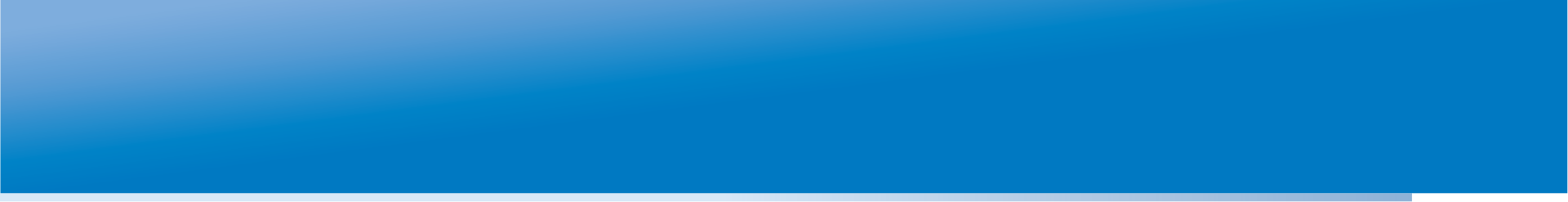 Учебный курс
«Национальные экзамены и мониторинги образовательных достижений школьников: роль и место в национальной системе оценки качества образования»
25-28 сентября 2012 года, г. Минск
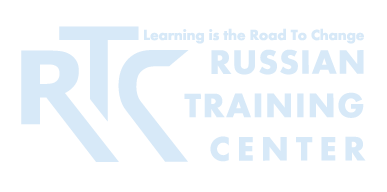 Представление РТЦ иучебного курса
Вальдман И.А.,
директор Российского тренингового центра
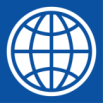 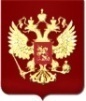 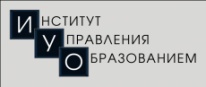 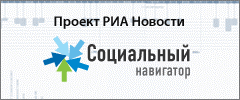 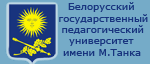 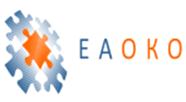 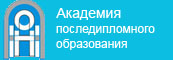 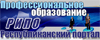 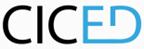 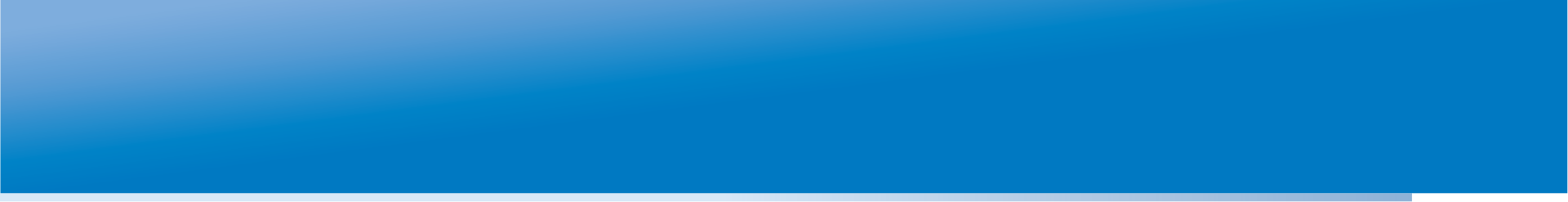 ЦЕЛИ ДЕЯТЕЛЬНОСТИ РТЦ
Стратегической целью РТЦ является развитие национального кадрового потенциала в области образования в странах Восточной Европы и Центральной Азии на основе лучшего международного и российского опыта.
Основная задача - распространение современных знаний, разработок и методик в области образования, ориентированных на потребности развивающихся стран.
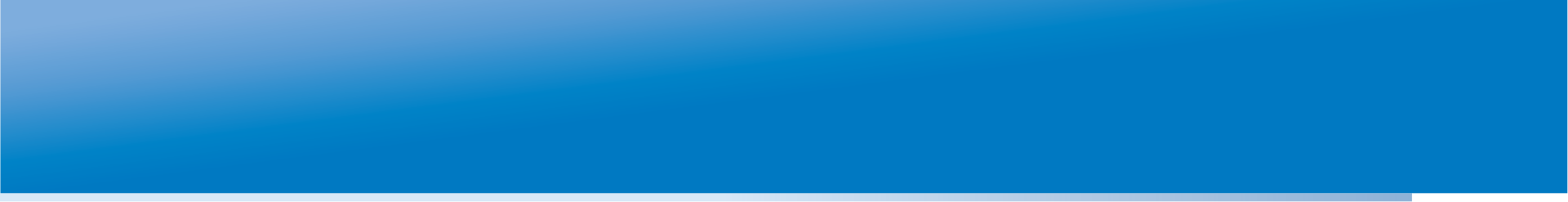 ЦЕЛЕВАЯ АУДИТОРИЯ И ТЕМАТИКА
Целевая аудитория. Специалисты системы образования регионов РФ и 	СНГ (управленцы, координаторы программ 	ОКО, 	ведущие эксперты и исследования).
Основная тематика. Оценка и управление качеством 	образования (школьное образование).
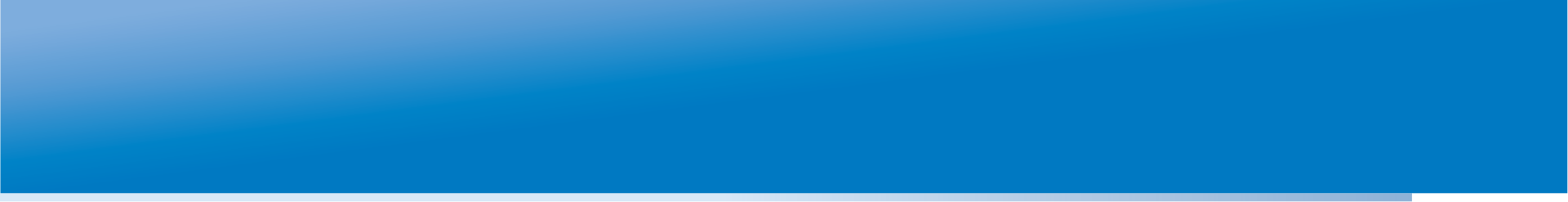 УЧАСТНИКИ МЕРОПРИЯТИЙ РТЦ
В период с мая 2011 года по август 2012 г. проведено
5 учебных курсов, 2 семинара и 6 вебинаров.

Приняло участие 2372 специалиста (1909 участников – представители России и 463 – представители 8 стран СНГ: Азербайджан, Армения, Беларусь, Казахстан, Кыргызстан, Приднестровье, Таджикистан, Туркменистан).

При этом 243 специалиста приняло участие в очных мероприятиях и 2129 - в вебинарах.
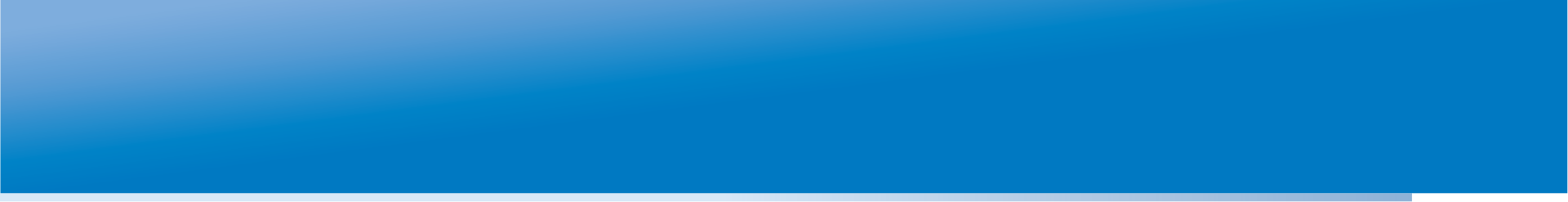 WWW.RTC-EDU.RU
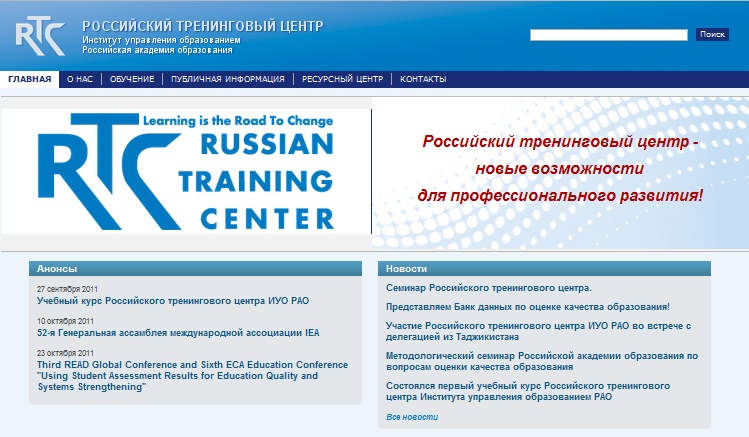 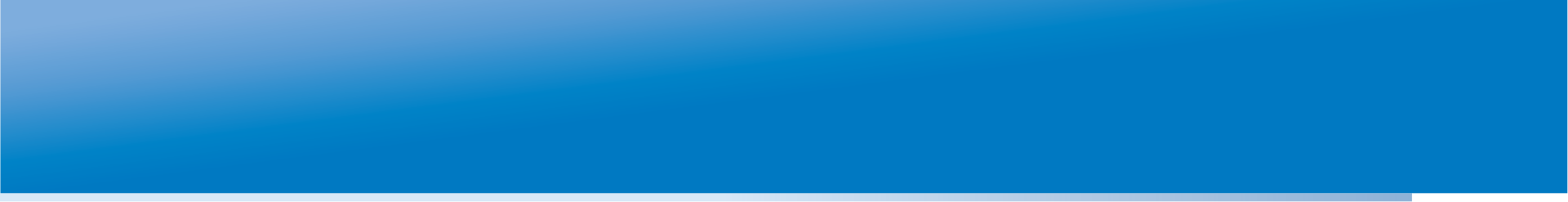 ДАЙДЖЕСТ УЧЕБНЫХ МАТЕРИАЛОВ
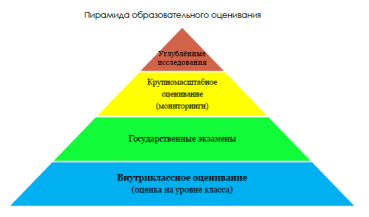 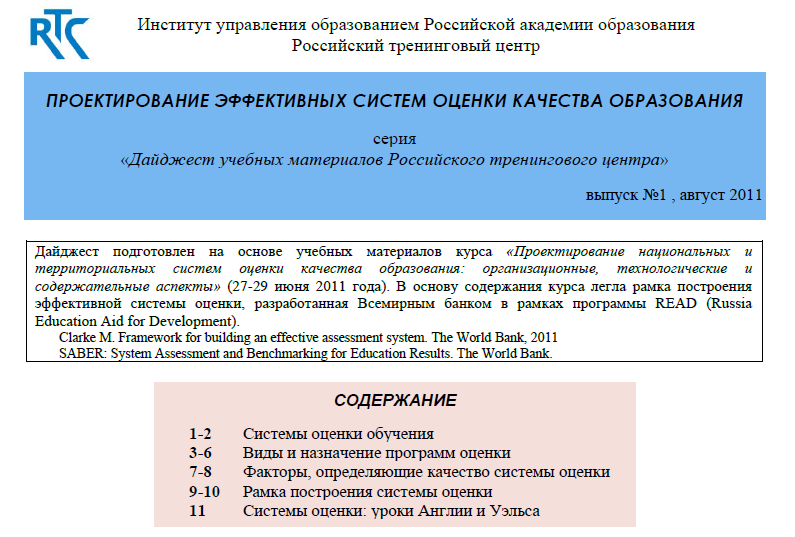 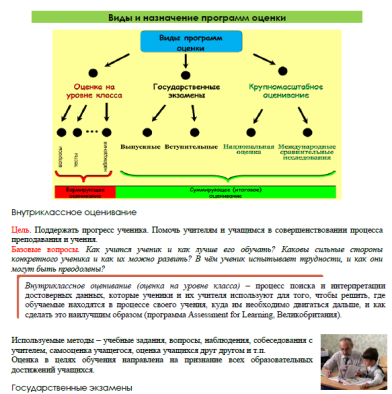 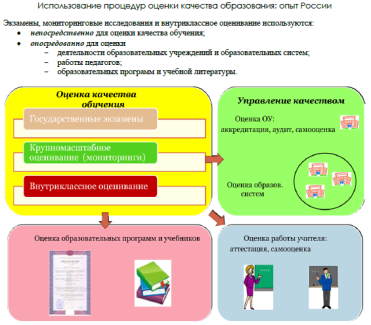 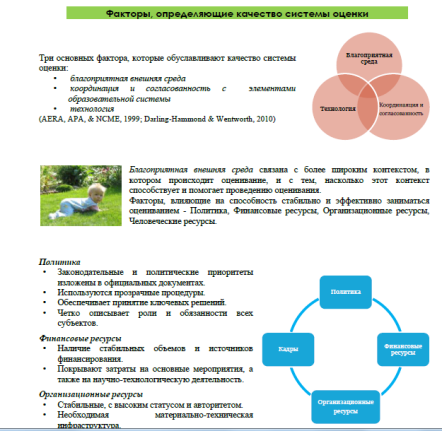 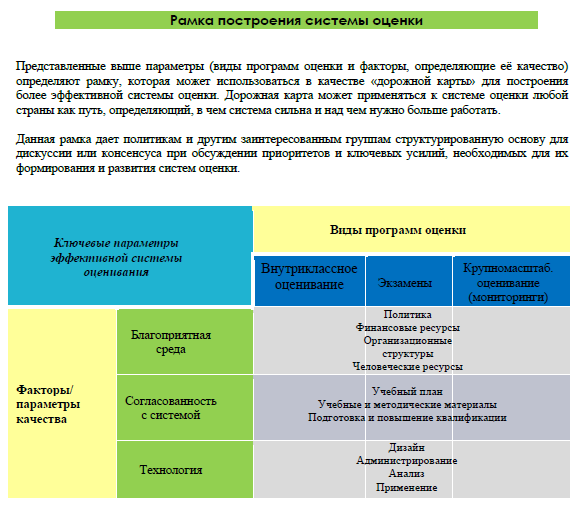 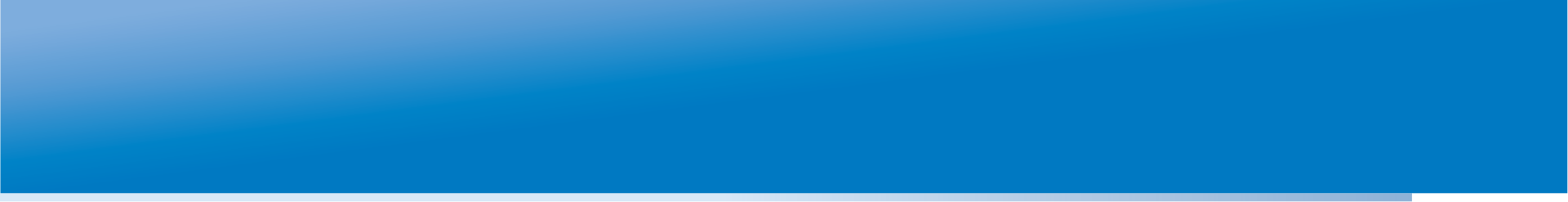 WWW.RTC-EDU.RU
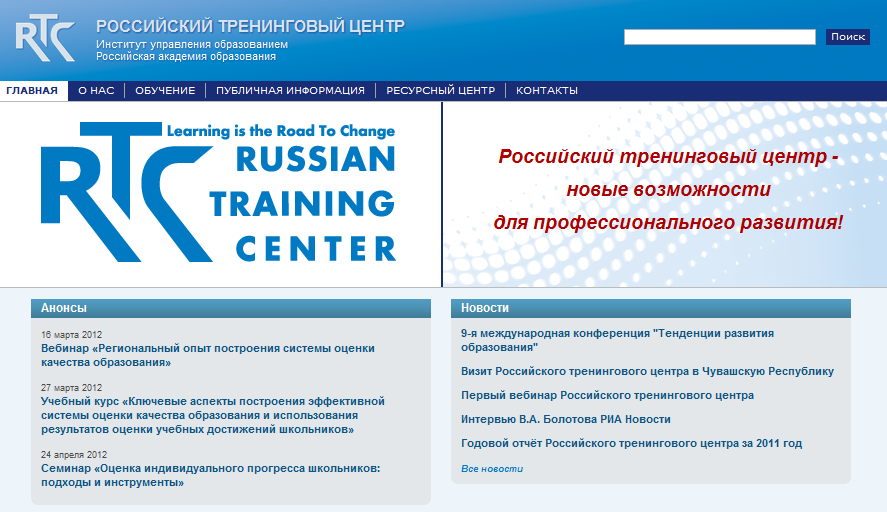 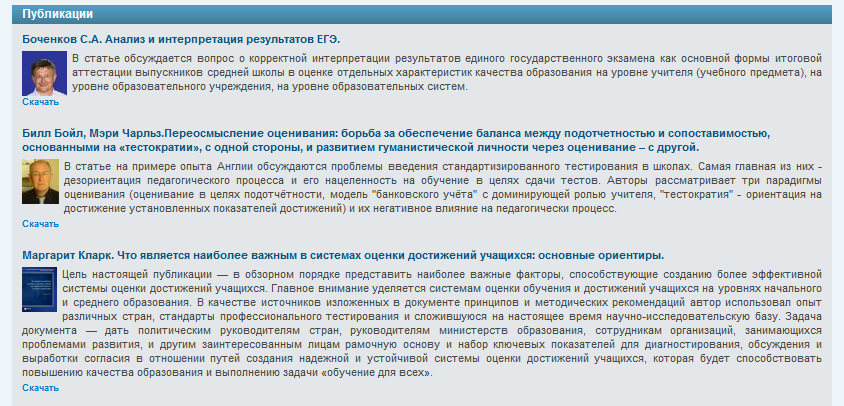 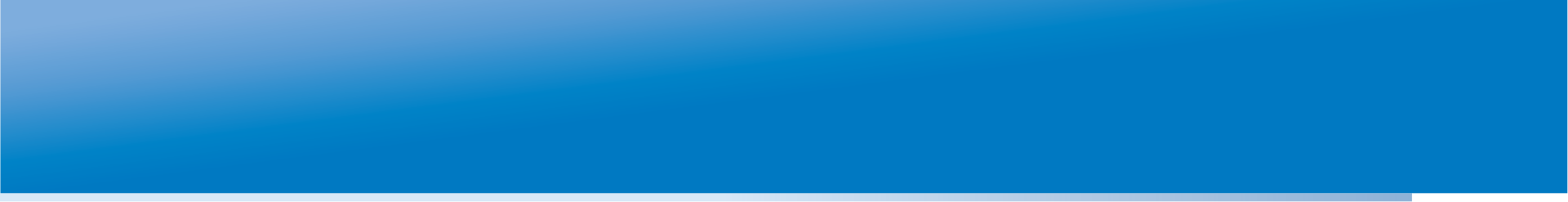 ПАРТНЁРЫ РТЦ ПО ОРГАНИЗАЦИИ КУРСА
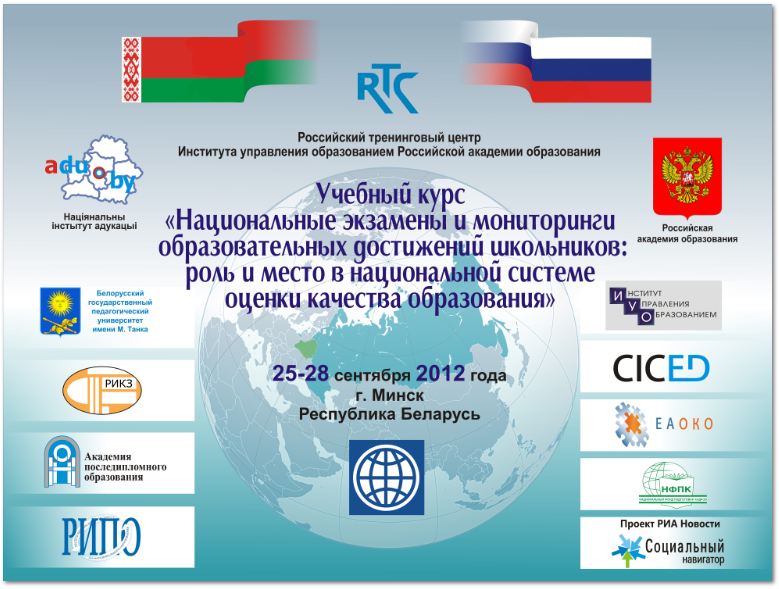 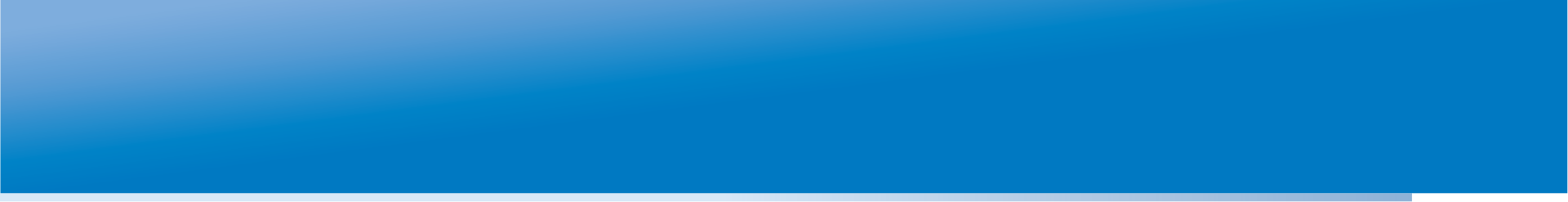 УЧАСТНИКИ
35 специалистов из Армении, Белоруссии, Казахстана, Кыргызстана, России, Таджикистана.
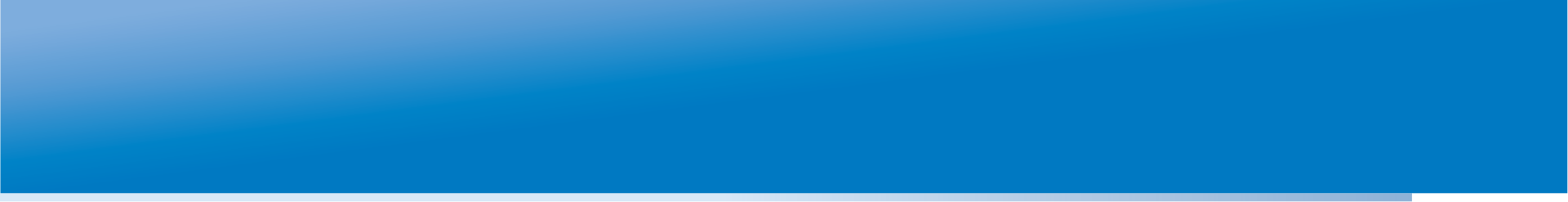 ЦЕЛЬ КУРСА
Цель курса - обсудить роль, назначение и взаимодополняемость государственных экзаменов и мониторингов учебных достижений школьников при построении национальной  системы оценки качества образования.
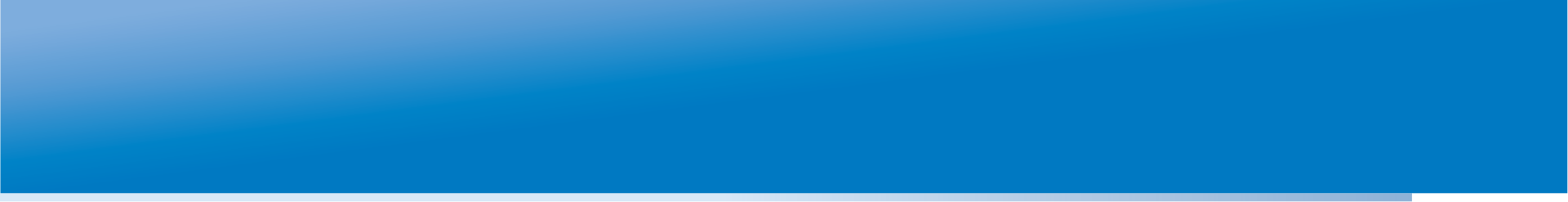 КЛЮЧЕВЫЕ ВОПРОСЫ
Какое место занимают экзамены и мониторинги качества образования в системе оценки качества образования?
Каковы возможности и ограничения использования результатов экзаменов и мониторингов качества образования?
Какие уроки при построении национальной системы оценки качества образования извлекли Беларусь, Россия и другие страны СНГ?
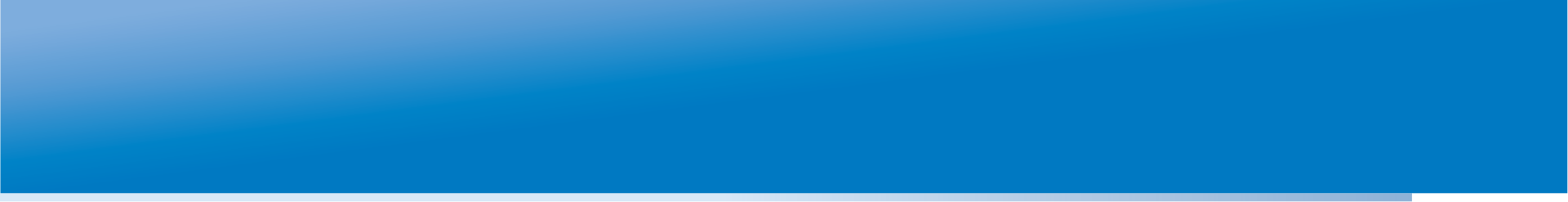 СТРУКТУРА КУРСА
Мониторинги и экзамены в системе ОКО
Сессия 1
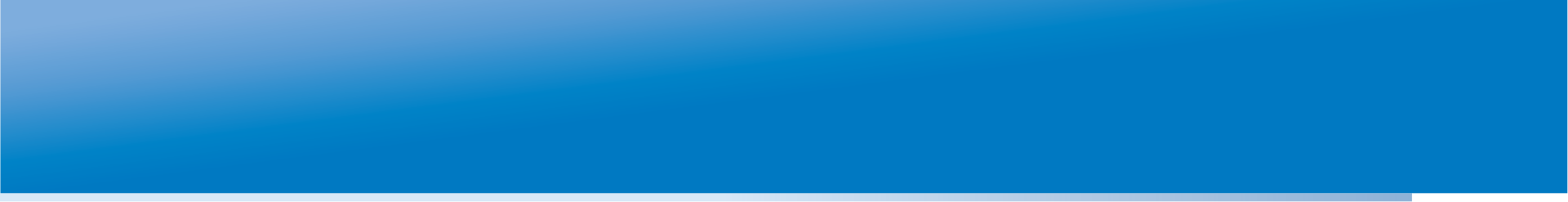 ТАБЛИЦА С ХАРАКТЕРИСТИКАМИ ЭКЗАМЕНОВ И МОНИТОРИНГОВ
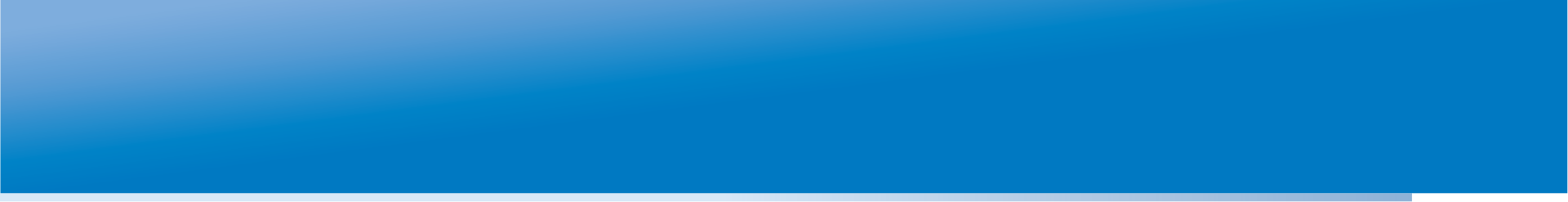 ТАБЛИЦА С ХАРАКТЕРИСТИКАМИ ЭКЗАМЕНОВ И МОНИТОРИНГОВ
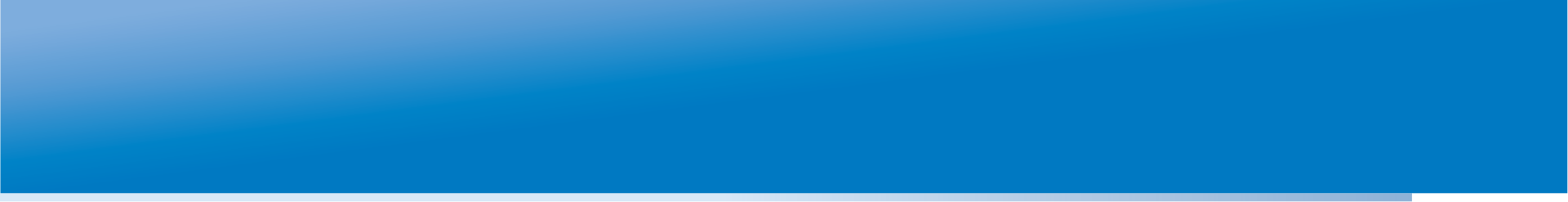 СПАСИБО ЗА ВНИМАНИЕ!
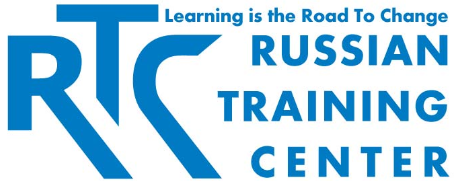 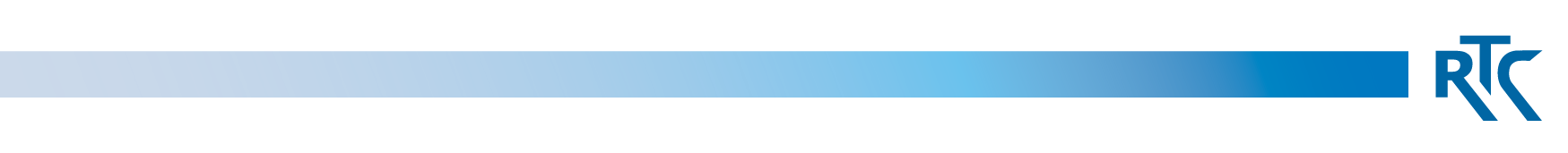 rtc.imerae@gmail.com
WWW.RTC-EDU.RU